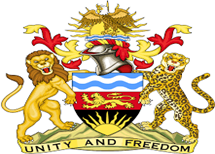 MALAWI PUBLIC HEALTH EMERGENCY UPDATEDate: 18 March 2022
OUTLINE
Polio Outbreak 
Background
Planned response activities
Coordination Structure
Activity Updates
COVID-19 
Global and Regional Epidemiological Status
 Local Situation
Epidemiological
Health Care Worker
Epidemic level
Operational Updates
PoE
Vaccination
Polio Outbreak
Background
Last polio case reported in Malawi in 1992 (30 years ago!)
Malawi obtained Polio free status in 2005
No wild polio case in Africa for 5  years
WHO African Region received its Polio free status in 2020
Malawi has been meeting all the required Polio reporting indicators throughout the years & sustained  polio surveillance robustly…that’s why was able to pick up this case.
 Declared National Public Health Emergency on  17th February , after getting confirmation of results on February 16th , 2022
WPV 1 case in Lilongwe Malawi
Age: 3.5 years
Sex: Female
Child received only bivalentOPV birth dose 
Address:  Mtuwa village, TA Tsabango (Area 24 ) Lilongwe
Date of onset of paralysis : 19 November 2021
Samples collected on the 26 and 27 November 2021. 
6 contact samples tested Negative
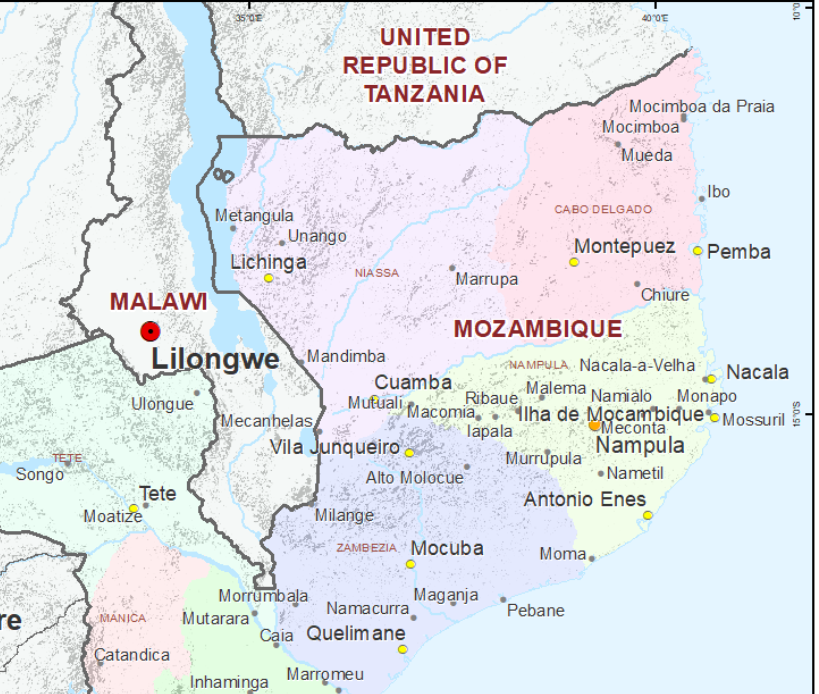 Planned and Ongoing Response Activities
Planned High Quality Supplementary Immunisation Activities campaign response activities 
Four campaign rounds
Round 1: 21 March,  Round 2: 18 April, Round 3: June and Round 4: July
Door to Door
Enhanced surveillance
Active search – target NPAFP 3:100,000
Environmental surveillance
11 e-Surveillance sites established
Strengthening Routine Immunization – bOPV and IPV (inactivated Polio vaccine)
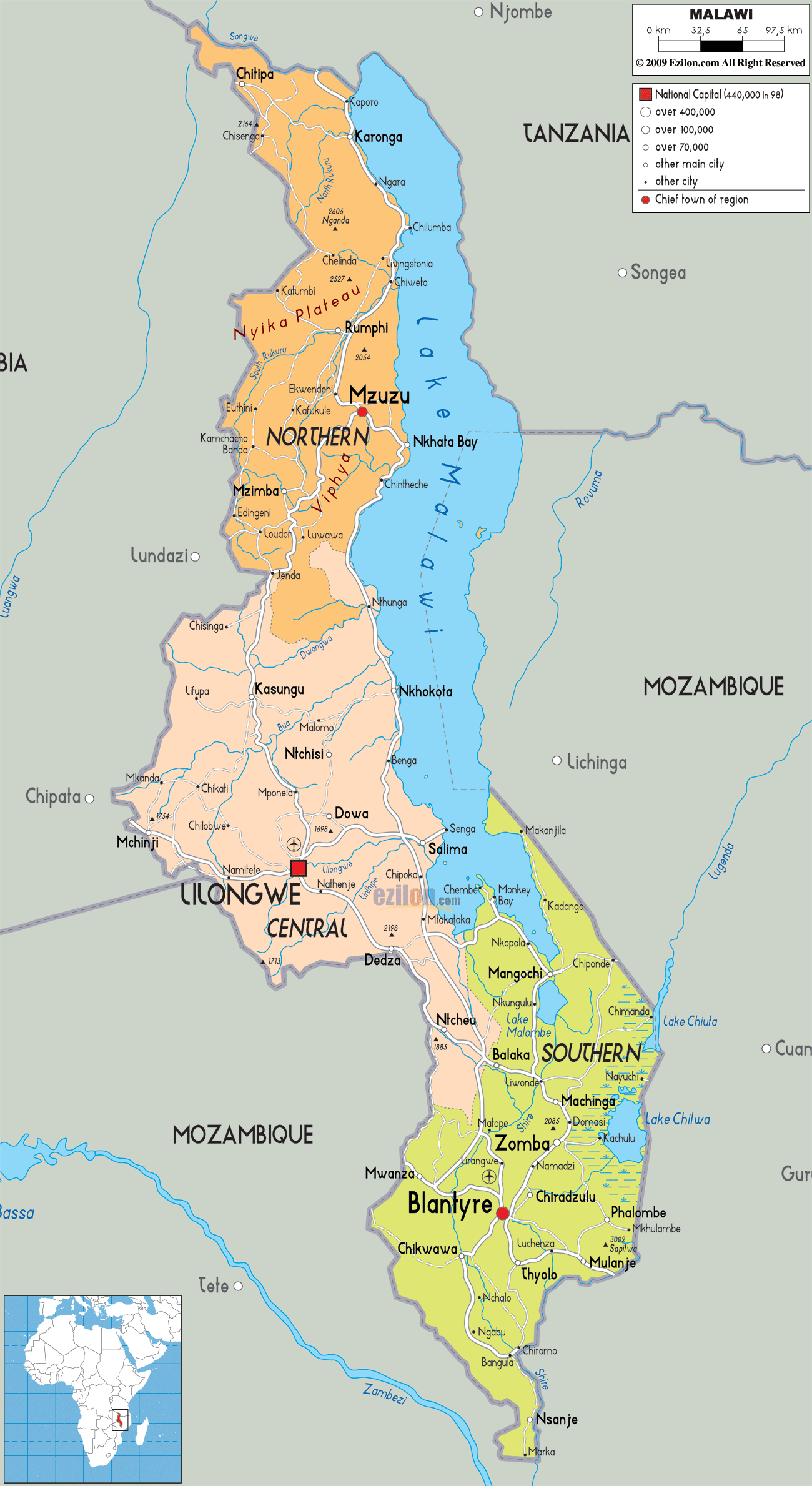 Scope of Approved Nationwide Campaign
Response Coordination Structure
Two levels
National Polio Operation Centre (EOC)
District Polio Operation Centre
Incident Management System Technical Working Groups
Operations 
Service Delivery
Logistics and Vaccine Management
Social Mobilization (C4D), RCCE
Surveillance & Laboratory
Data Management
Human Resources and Adminstration
Resource Mobilisation
Space with a working computer with internet: Data for action
Activity updates
Planning, coordination and financing: 
Regular EOC continue at national level
Ongoing cross-border planning and coordination at the district levels
National supervisors and Partners deployed to the districts to support campaign implementation 

Training 
Ongoing cascaded training to team supervisors and vaccinators

Monitoring and Supervision
Commence validation of preparedness status, 3 days to the campaign by national supervisors and partners
Ongoing IM trainings at the district levels for all 29 districts
Commence LQAS training for Kamuzu University of Health Science (KUHES) for the campaign
Pictures from High Level Advocacy Meeting from MOH and GPEI team toHis Excellency (HE), President of Malawi on Polio Outbreak Response 10 March 2022
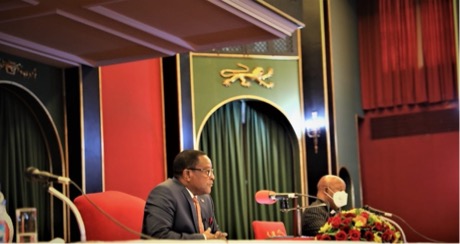 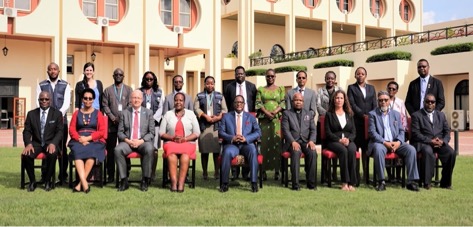 HE, President of Malawi with Minister of Health, Senior Management of MOH, Heads of Agencies of UNICEF, WHO, CDC, PAC and GPEI team
HE, President of Malawi addressing the visiting MOH and GPEI teams with commitment to fully support the Polio outbreak response activities
https://twitter.com/WHOMalawi/status/1501921060832399364?t=IZ8Ik7QBs-XHWQ1g0ILlVw&s=08
https://twitter.com/WHOAFRO/status/1501975426910105617?t=mrkCajf5uulwm45mE1F39g&s=08
https://twitter.com/MoetiTshidi/status/1502223684341309444?t=VruuCM9BROALzb-xkRiOWw&s=08
Pictures from Zonal and District Level TOT Sessions10 – 11 March 2022
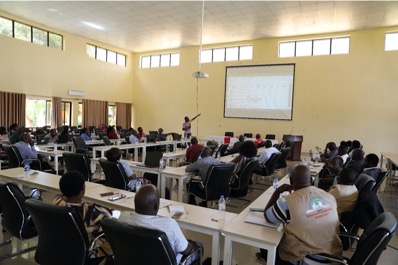 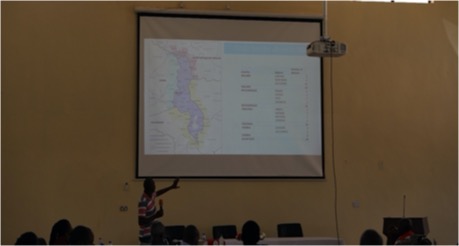 Session on Cross-border microplanning and coordination
Session on Data Management, Monitoring and Evaluation of the campaign
Pictures
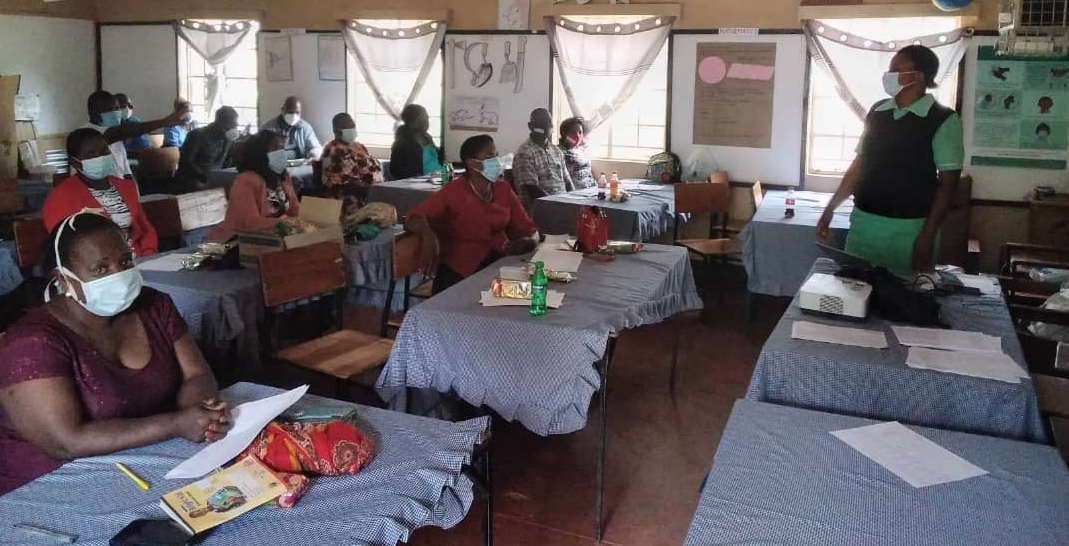 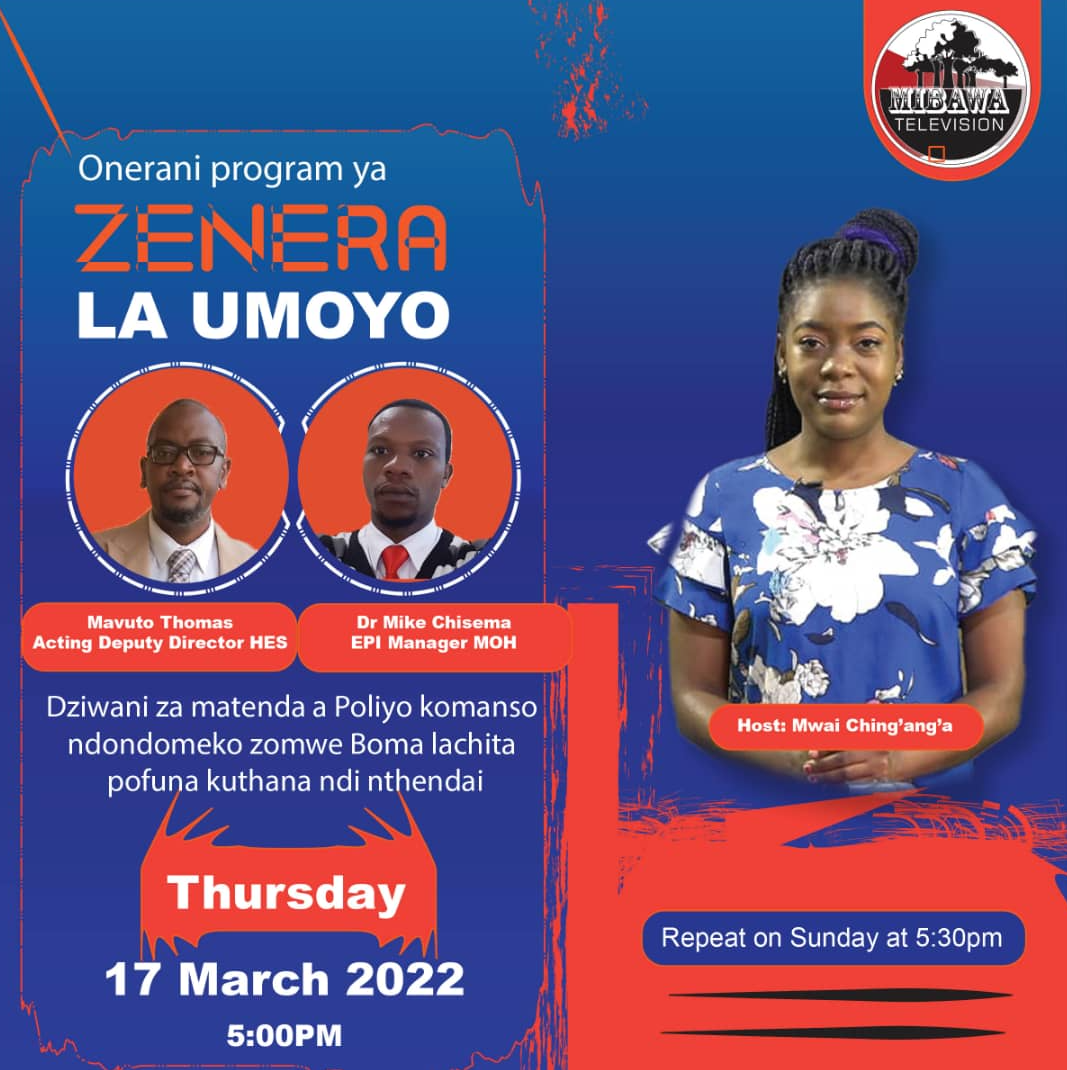 Team supervisor and vaccination training in the districts
Advocacy and Social mobilization for the campaign
Campaign preparedness status: National and Zonal Level as of 18 March 2022
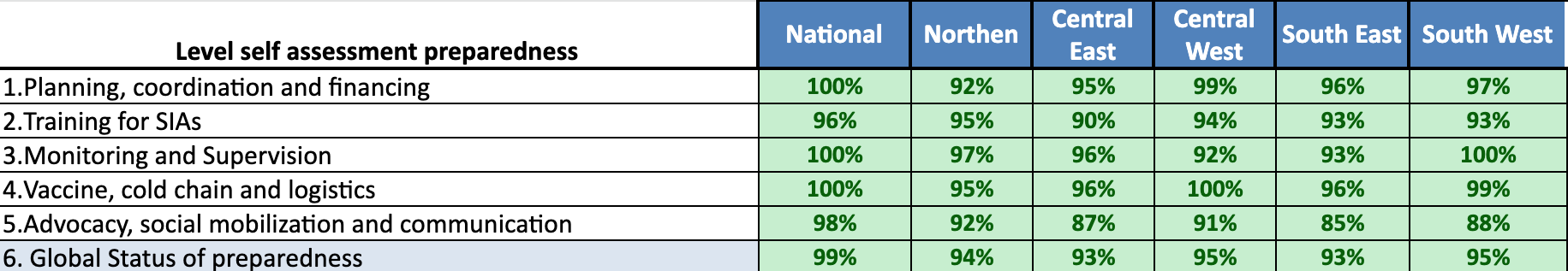 Next steps
Complete lower-level trainings for team supervisors and vaccinators

Officially Launch First Round SIA on 20 th March 2022 in Dowa, Central Malawi

Fast track validation of SIA preparedness, particularly at the northern region

Complete IM and LQAS training for the campaign

Continue enhanced active surveillance for AFP cases at health facility and community levels.
COVID-19 Pandemic
Global and Regional Situation Update as of 17th March 2022
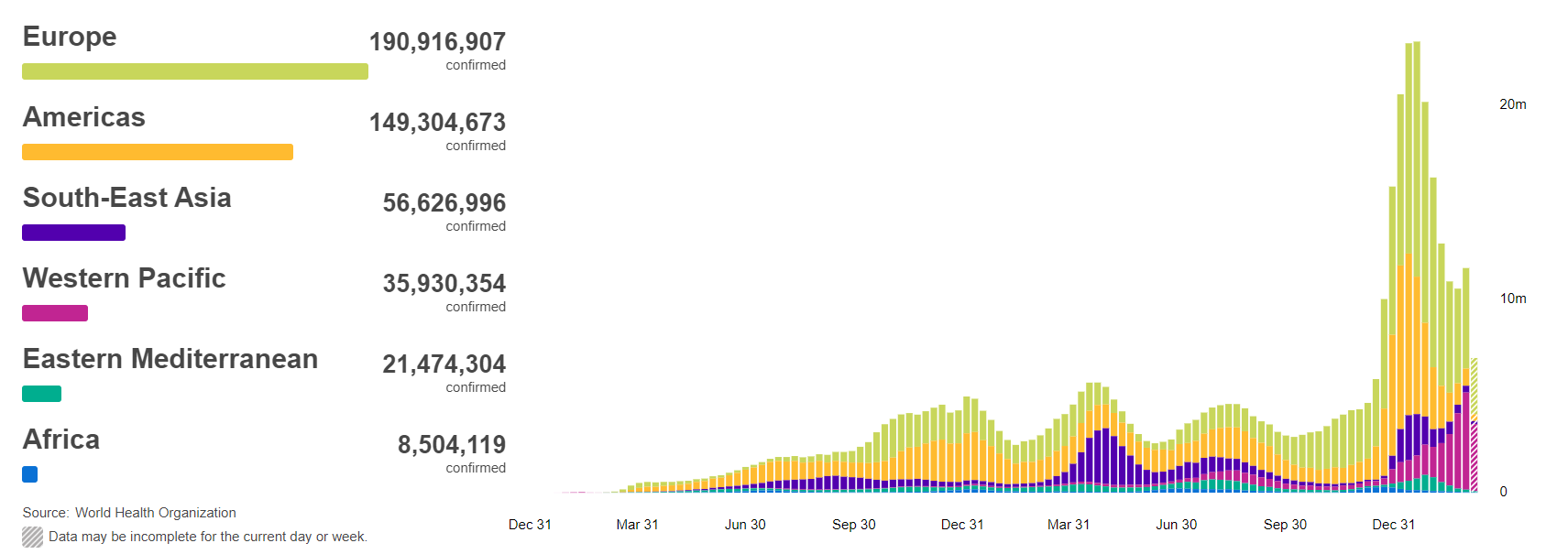 462,758,117 Confirmed cases
 6,056,725 Deaths
 1.3% CFR
 10,783,650,787 Vaccine Doses Administered 
as of 14th March 2022
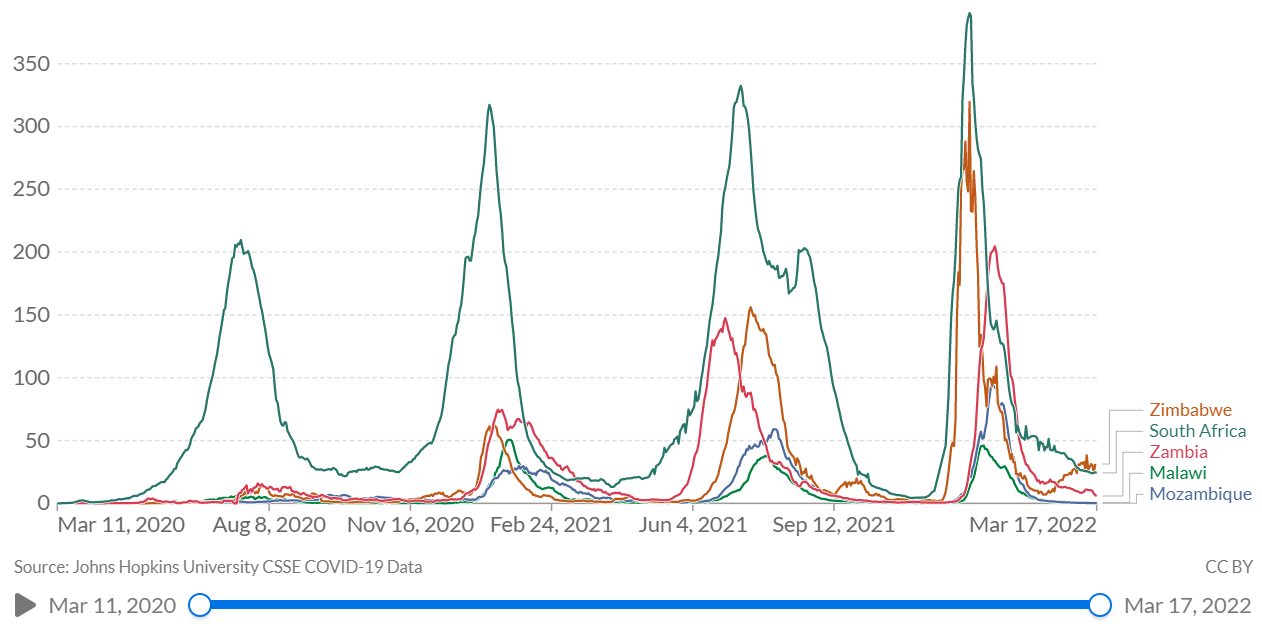 Malawi Situation Update as of 17th March 2022
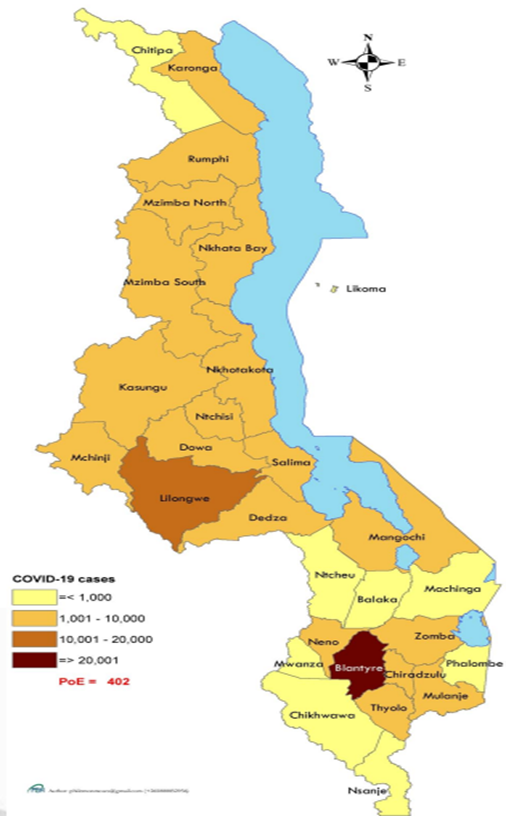 Weekly COVID-19 Cases, Admissions and Deaths as of 13th March 22
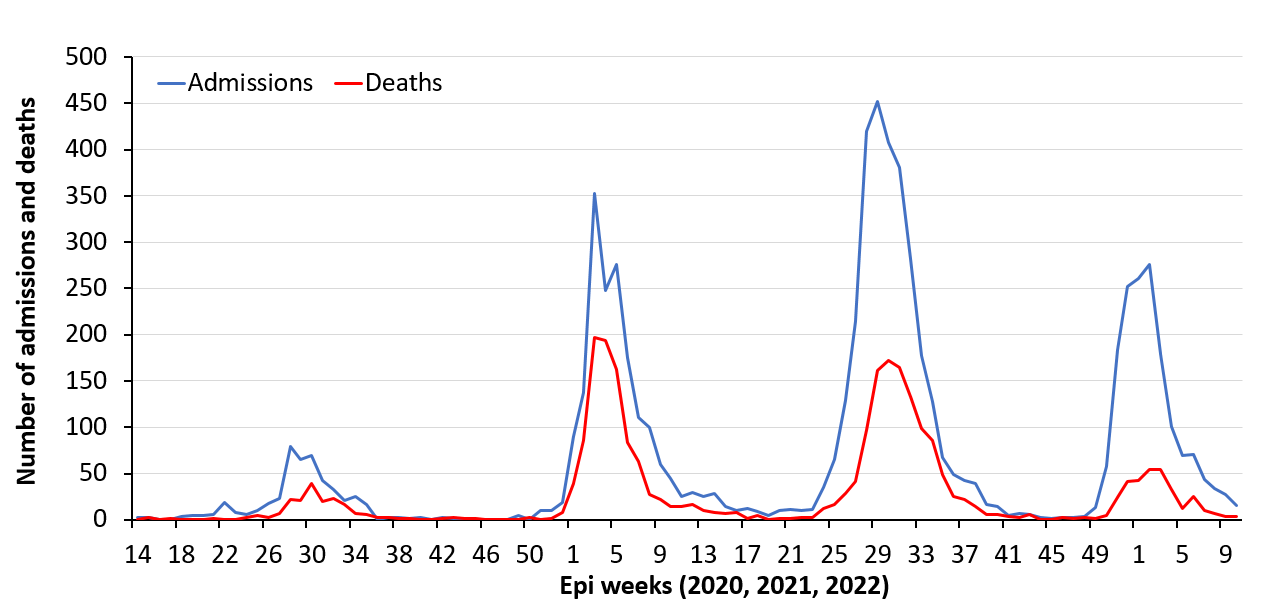 Overview as of 13 March 2022 (Epi-Week 10)
3073 Health Care Workers (0 new confirmed case in past week)
3039 recoveries
0 active
0 new death  
24 Deaths (cumulative)
All Districts Affected
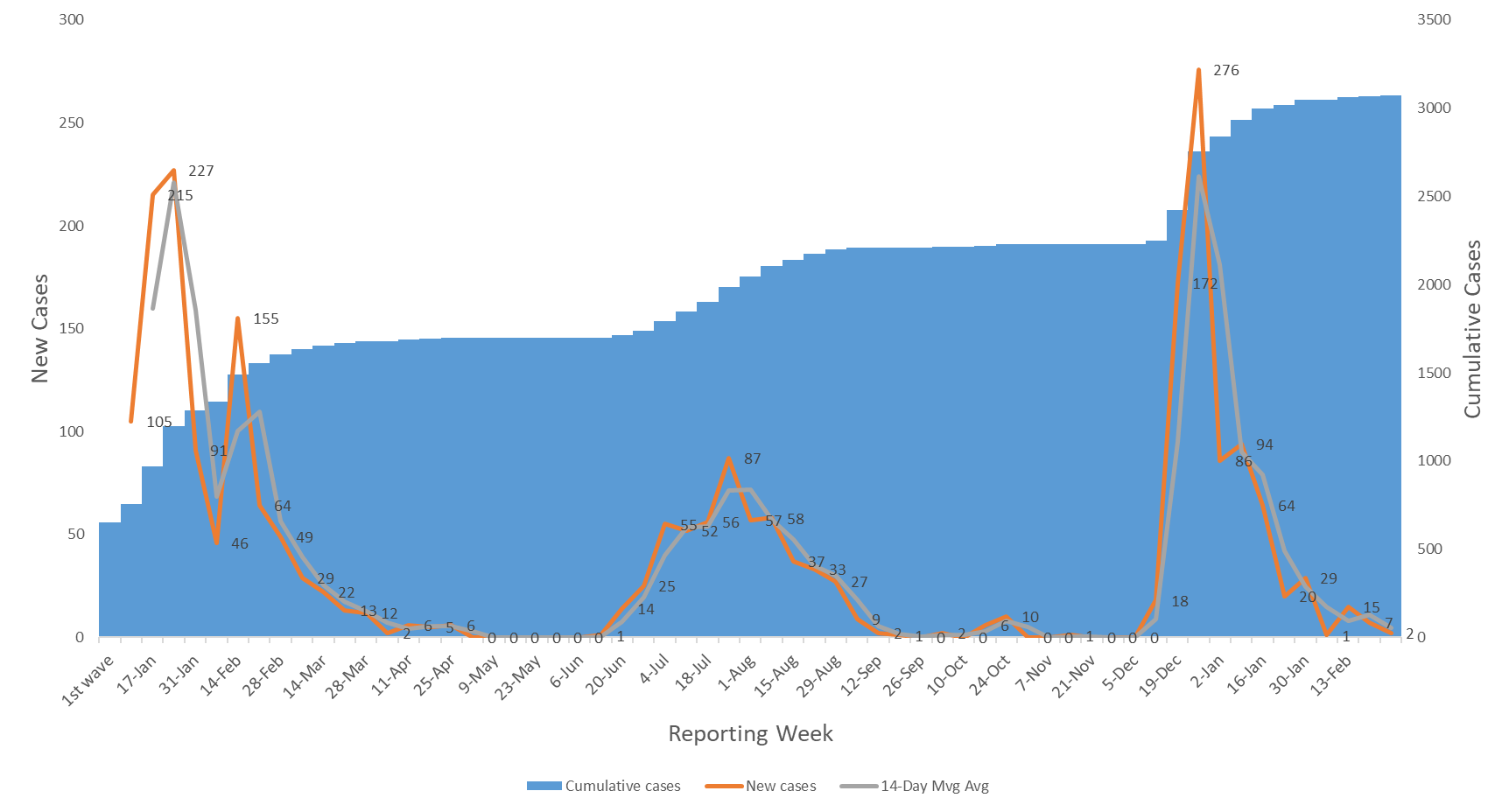 Country Epidemic and Response Level Assessment as of Epidemiological Week 10
Epidemic Level for the past week is Level 1
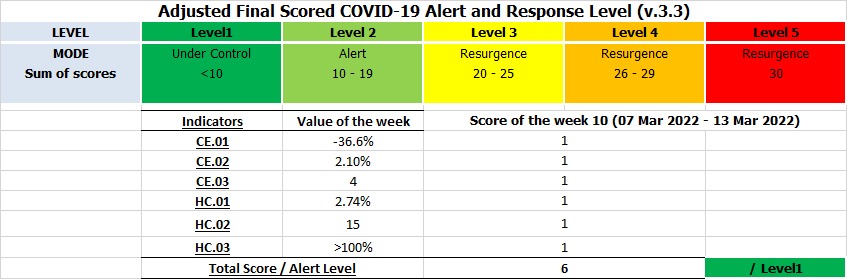 UPDATE ON ENTRIES AT POE
Screening of outgoing and incoming travellers
Vaccination at POE
4,207 travellers entered through the PoEs in the past week of which 55% came through ground crossings 45% through airports.
Of the 1,125 travellers coming through Mwanza border, 188 were truck drivers and 937 were self-repatriated returnees from RSA
COVID-19 Vaccine Update
Malawi has targeted to vaccinate 13.3million people and currently, 6.5% are fully vaccinated
Access to vaccines has been affected by cyclone Anna
277,080 doses of AstraZeneca vaccines were received on 26 February 2022
Currently have in stock Astrazeneca,
          J &J and Pfizer vaccines
Key challenges and way forward
Polio response being implemented in the context of COVID-19 pandemic and natural disaster following Tropical Cyclone Storm Ana, Gombe and Cholera Outbreak
Strategic coordination to integrate response 

Post Tropical storm flooding potential impact on Polio SIA and COVID-19 Vaccination
Special teams and funding to address SIA implementation

Limited resources – human and financial 
Plan to utilize all cadres of Health Care Workers to close human resource gap during campaign
Leverage existing community structures- volunteers, HSAs, VHCs, VDCs, ADCs to support vaccination campaign and enhanced surveillance 

GPEI partners already in country providing support to the polio response

Local partners have already engaged in provision of  support
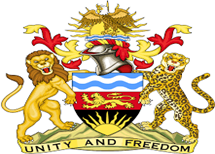 Areas Needing Support
Support  local recruitment of Surge Staff for 4 Rounds of  Supplementary Immunisation Activities (SIA) for Polio Outbreak, Cholera Outbreak Response
Support implementation of the  International Health Regulations (IHR) Recommendations to establish system for traveler vaccination( Malawi would like to digitalize certification for Polio, Yellow Fever as a potential PHEIC)
Extra social mobilization efforts and logistics to flood affected areas to ensure SIA for Polio, Cholera is accessible to all displaced communities
More support/ funding to the Global Polio Elimination Initiative
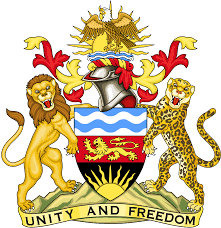 THANK YOU
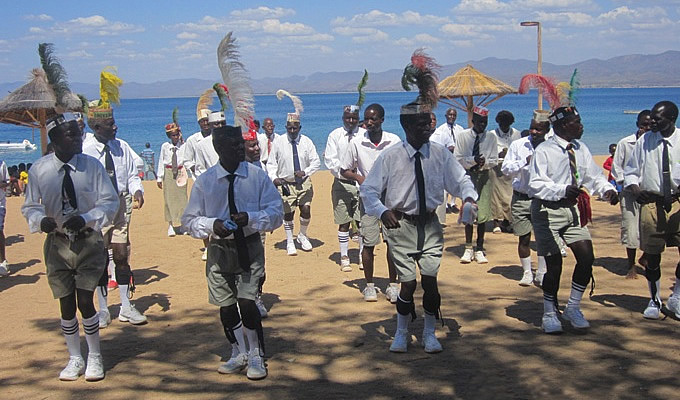